ЕКОЛОГІЧНА ІНЖЕНЕРІЯ
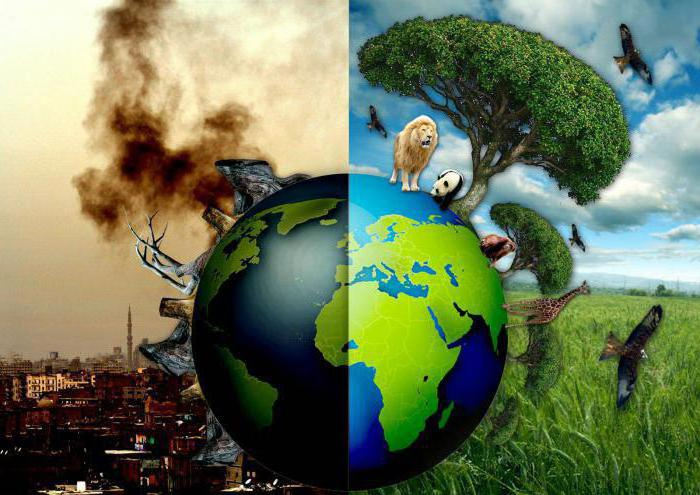 Головним фактором руйнування довкілля є суспільне виробництво
Науково-технічна революція стала основною причиною сучасної  соціоекологічної кризи
Екологічна інженерія – це виробничі заходи, розділ прикладної екології, який розглядає цілеспрямовані виробничі дії, що ґрунтуються на екологічних підходах (напр., підтримування екологічної рівноваги шляхом створення системи природоохоронних територій, впровадження екологічного землеробства).
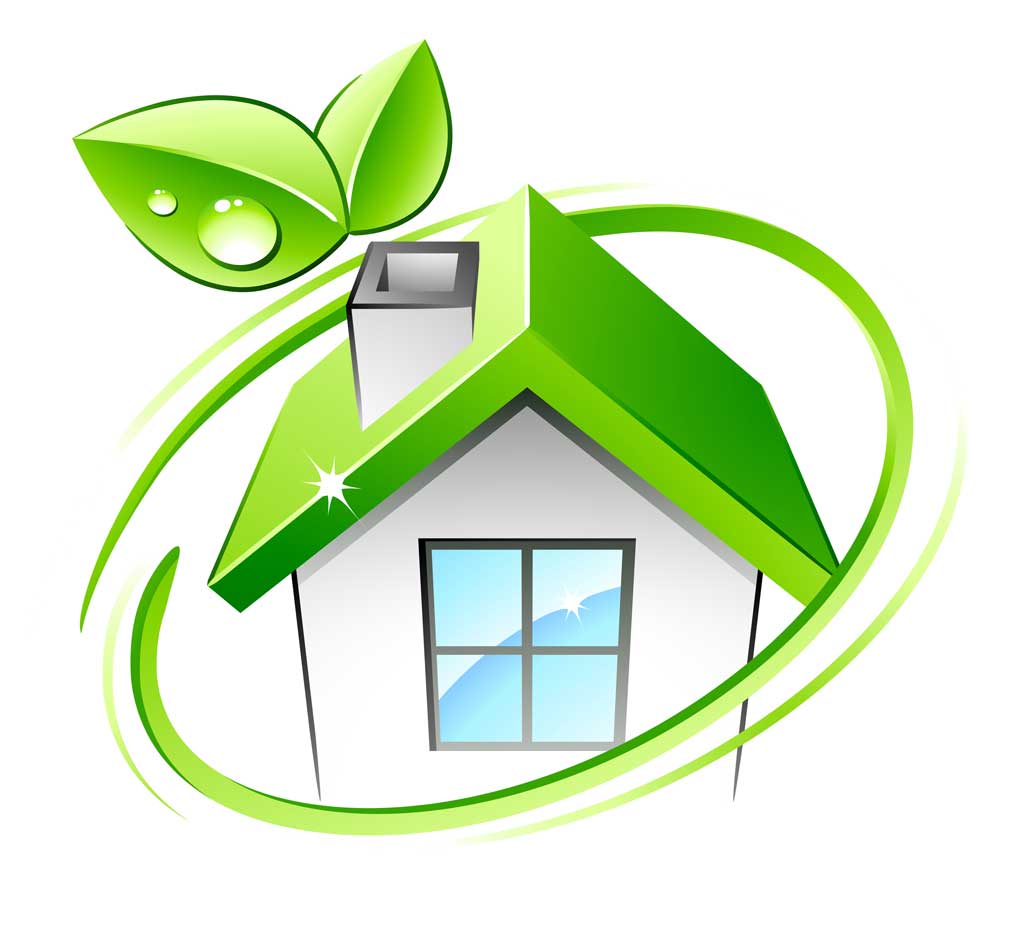 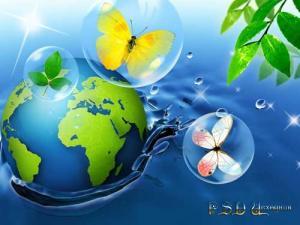 Інженерний захист навколишнього середовища (або ж екологічна інженерія, інженерна екологія, природоохоронна інженерія (англ. environmental engineering)) - сукупність наукових і інженерних принципів щодо поліпшення природного середовища, що забезпечують чисту воду, повітря і землю для проживання людини та інших організмів, а також з очищення забруднених ділянок. З метою досягнення максимальної екологічної безпеки господарської діяльності людини і зниження ризику антропогенного впливу на навколишнє середовище, фахівці в цій галузі знань - інженери-екологи - здійснюють розробку, проектування, налагодження, експлуатацію і вдосконалення природоохоронної техніки і технології, організовують природоохоронну роботу на підприємствах і територіально промислових комплексах, проводять експертизу проектів, технологій і виробництв, здійснюють сертифікацію продукції.
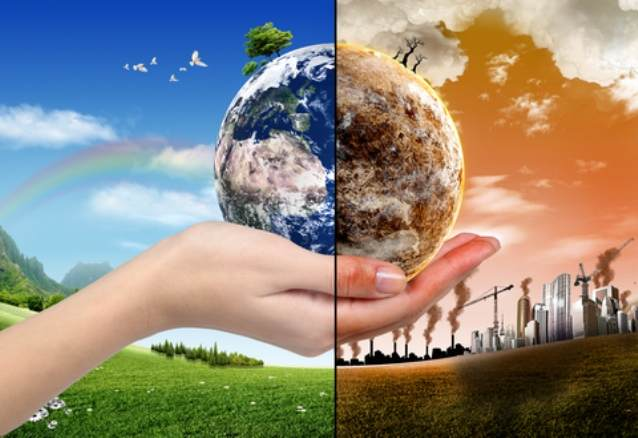 Метою екологічної інженерії є оптимізація діючих і створюваних  природно-господарських систем, яка полягає у відрегулюванні речовинно-енергетичного обміну і
встановленні в них, між технічними і природними процесами динамічної рівноваги, яка унеможливлює пошкодження і руйнування навколишнього середовища
До основних прикладних завдань екологічної інженерії належать:
Розробка ефективних заходів очищення промислових, комунальних та тваринницьких стічних вод і промислових та транспортних викидів у атмосферу;
Розробка безвідходних, маловідходних та екологічно чистих технологій;
Розробка засобів утилізації відходів.
Очищення стічних вод здійснюється наступними методами
механічний
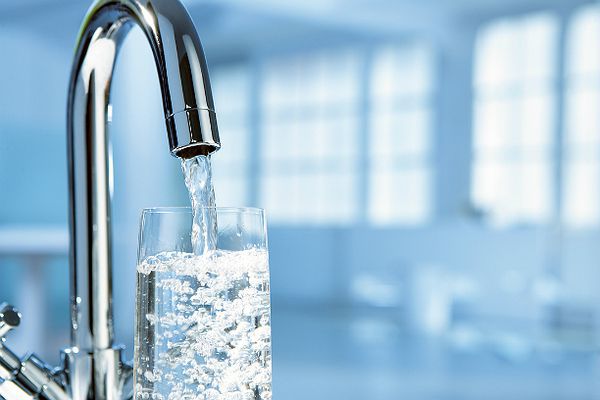 хімічний
біологічний
Механічний метод
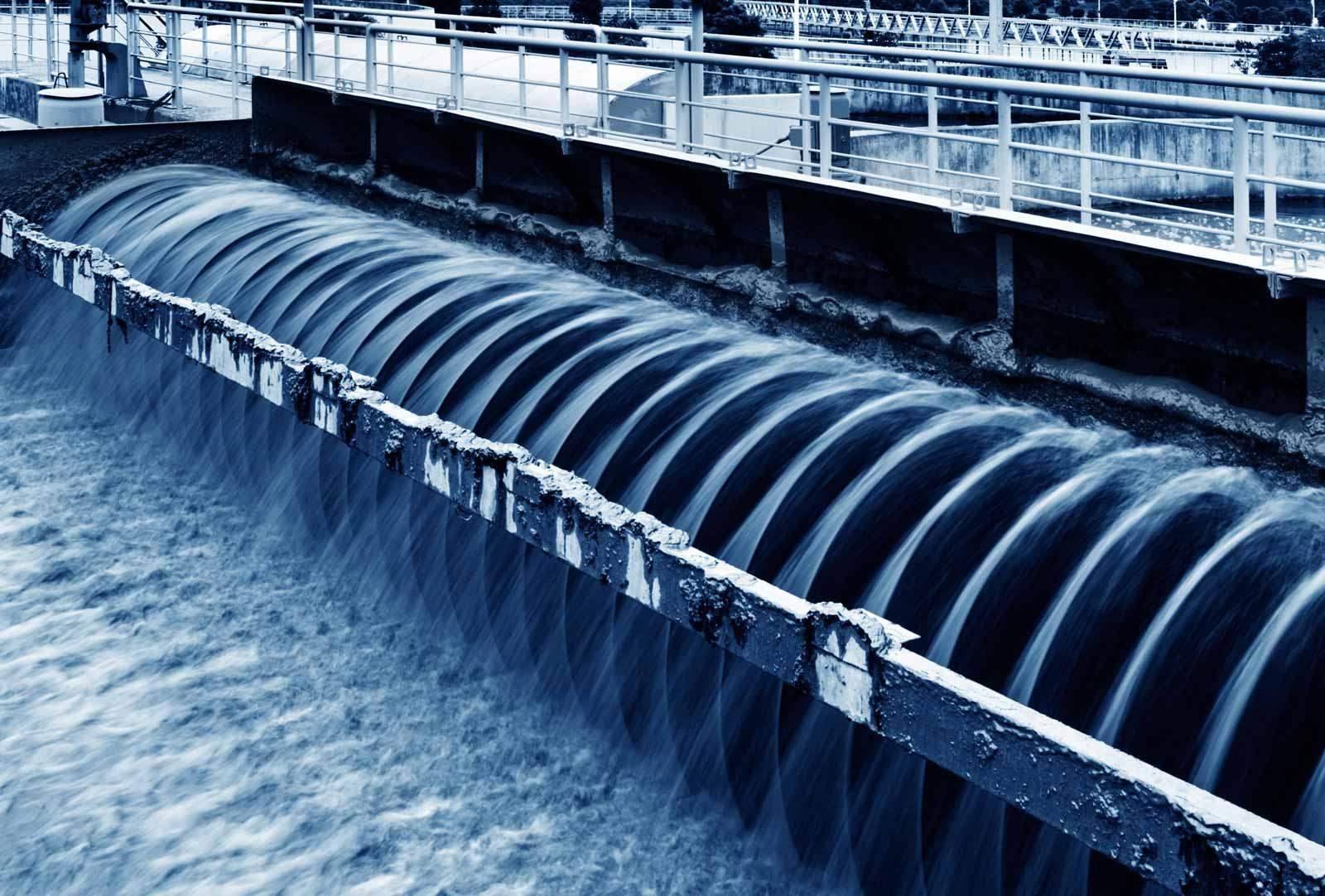 флотаційні та фільтраційні установки;
решітки, сита;
жировловлювачі та нафтовловлювачі;
вловлювачі піщаних фракцій.
Механічним методом очищення можна вилучити з побутових вод 60% нерозчинних домішок, а з промислових 95%
Хімічний метод
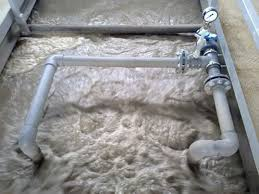 застосування реагентних методів (коагуляцію, флокуляцію, відсадження;
адсорбція;
іонний обімн;
зворотний осимос;
електродіаліз;
дистиляцію.
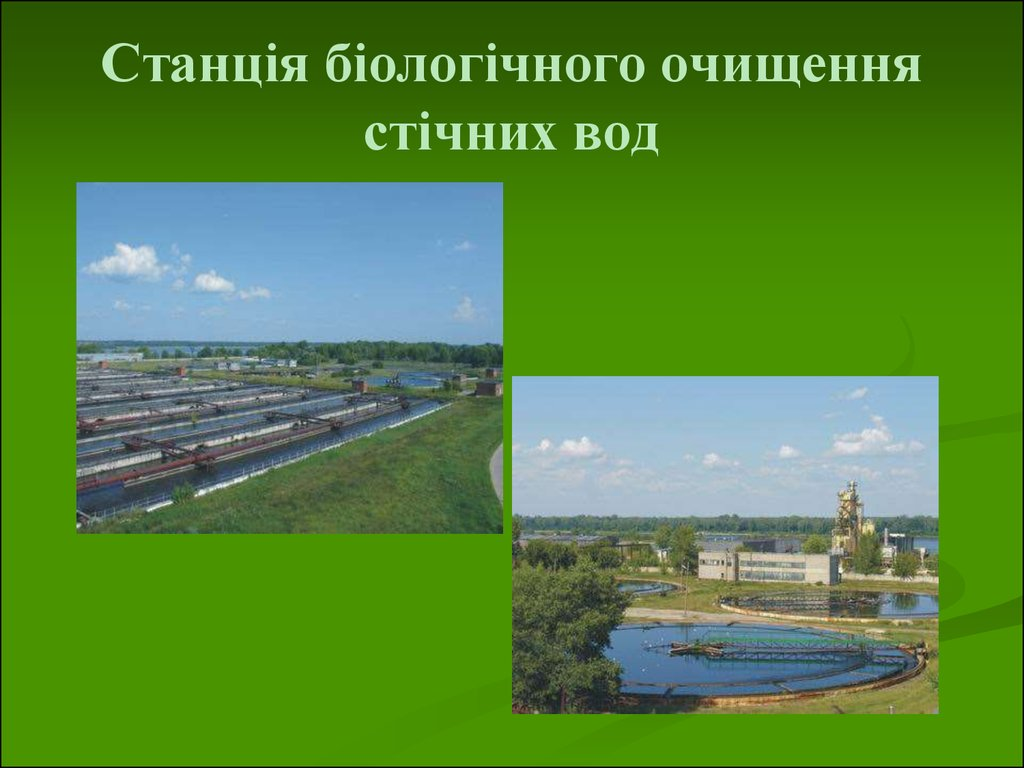 Біологічний метод
поля зрошення та фільтрації;
за допомогою аеробних бактерій;
аеробних біохімічних процесів;
біофільтри;
аеротенки.
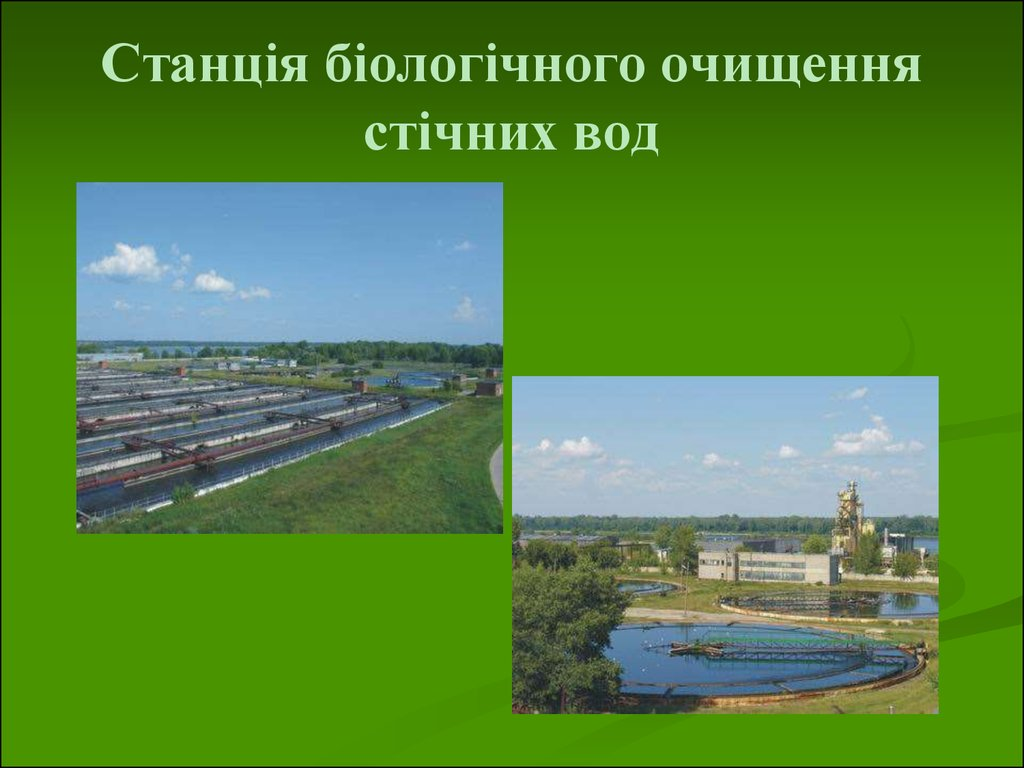 Очищення повітря від газових шкідливих домішок здійснюється наступними способами
абсорбція
адсорбція
хімічне перетворення
Абсорбція – полягає у поглинанні газів певними рідинами, які розчиняють або зв'язують гази, що пропускаються через них.
Найчастіше використовують при очищенні: пари соляної кислоти, аміак, оксиду сірки, оксиду вуглецю.
Адсорбція – газів полягає у їх поглинанні поверхнею твердих тіл (адсорбентів).   В якості адсорбентів найчастіше використовують тонкодисперсні речовини – активоване вугілля, силіко-гелів, алюмогелів, цеолітів, пористого скла.
Хімічне перетворення газів – це спалювання або каталітичне перетворення їх, внаслідок чого шкідливі газоподібні речовини трансформуються у нешкідливі, які викидаються в атмосферу або використовуються у виробництві.
Для очищення від твердих домішок використовують методи, де газ пропускають через спеціальні установки в яких за допомогою гравітаційних, термічних, електростатичних, інерційних або відцентрованих сил частинки виділяються з газового потоку.
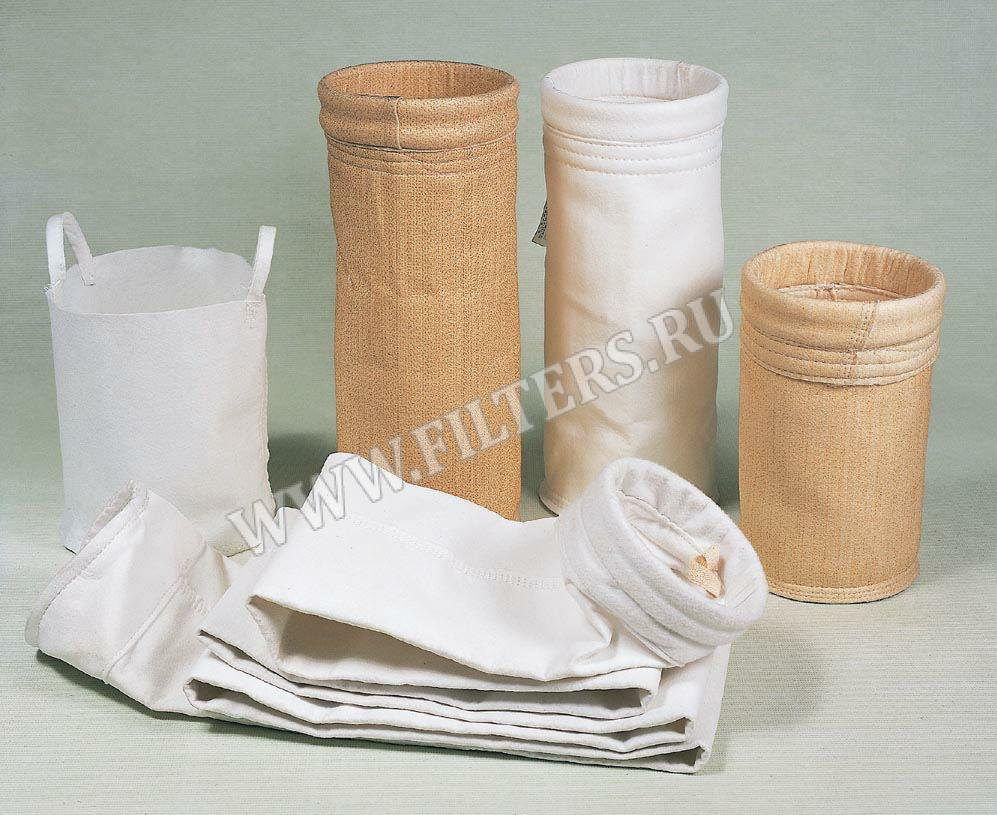 Найчастіше для очищення від твердих домішок використовують
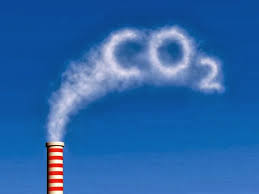 Циклони або пиловловлювачі – у яких використовується відцентрована сила. Потік газів рухається по спіралі і частинки пилу, які зберігають прямолінійний рух, осідають на стінках. Розрізняють мокре та сухе очищення.
Електричні, тканинні та ситові фільтри – фільтри для очищення повітря від завислих частинок в побуті та на виробництві.
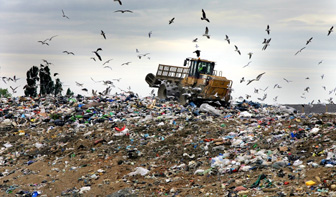 Значно перспективнішими є заходи спрямовані на зменшення або повну ліквідацію відходів
Виробничі процеси поділяють на:
Незамкнуті – це органічна система, що поєднується з навколишнім середовищем, від якого отримує сировину та енергію, і в яку віддає готову продукцію та викидає відходи.
Замкнуті – характерна відсутність обміну речовин із зовнішнім середовищем. Тобто, це процес при якому відсутні викиди твердих, рідких  і газоподібних речовин – відходів.
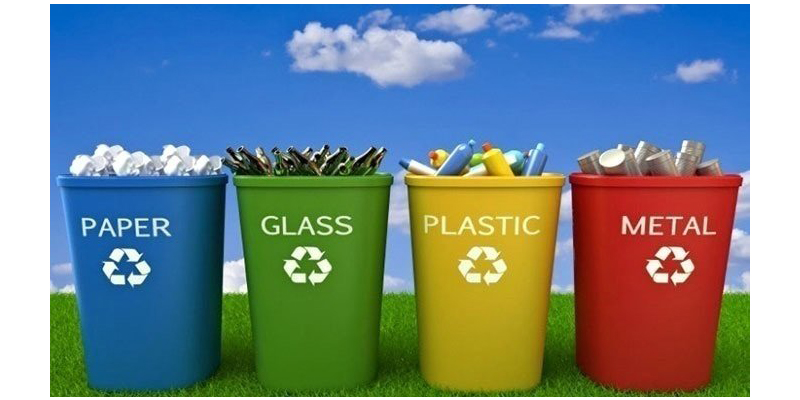 Сучасна технологія виробництва є незамкнутою, яка нераціонально використовує ресурси та має значні відходи
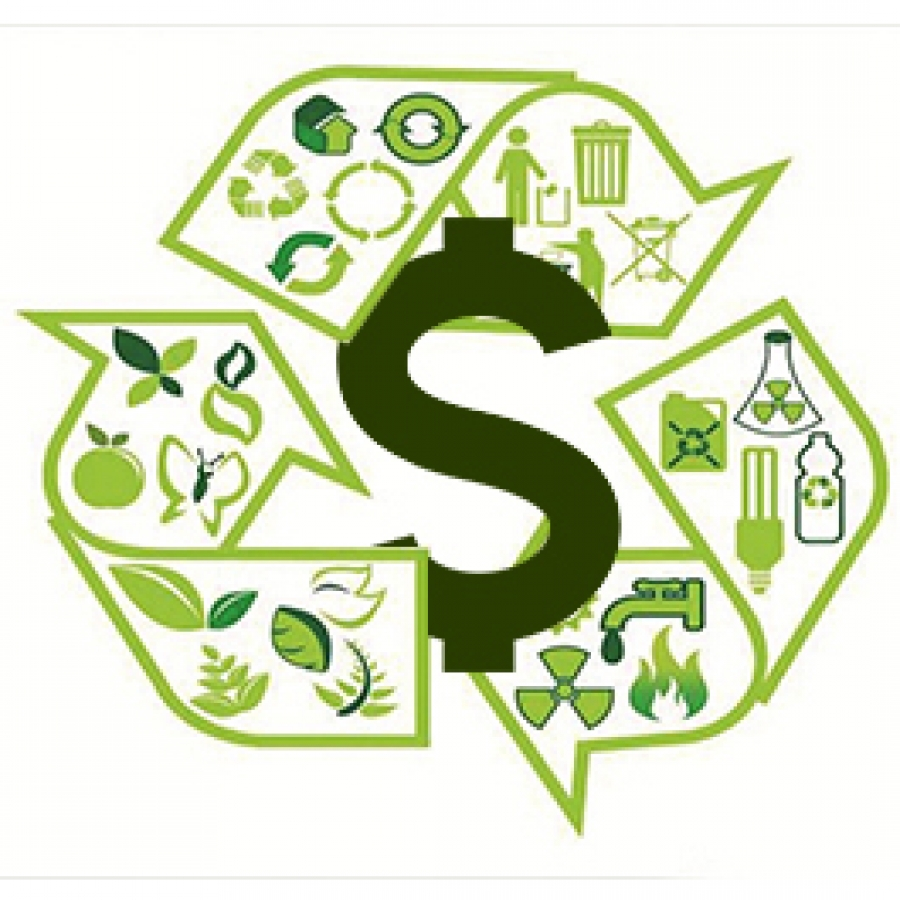 Вдосконалення технології виробництва та наближення до замкнутої системи є головним завданням щодо вирішення проблеми раціонального використання природних ресурсів і охорони довкілля. Практична реалізація якого полягає у пошуку нових джерел сировини для виробництва, нових екологічно оптимальних джерел енергії, безвідходних технологій, нових видів продукції
Важливим сучасним напрямком екологізації виробництва є утилізація, тобто повторне використання відходів.
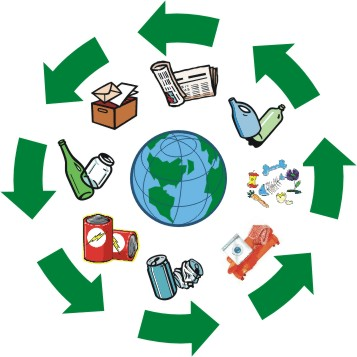 З позиції екологізації виробництва виводити відходи з виробничого циклу і викидати їх нераціонально з двох причин: по-перше – ми цим самим виводимо із  виробничого процесу продукт, який може містить у собі деяку кількість цінних компонентів, по-друге – забруднюємо природні об'єкти, ускладнюючи соціоекологічну ситуацію у районі діяльності виробництва.
Принципові напрямки регенерації відходів
Перший спосіб полягає у поверненні відходів у той самий виробничий процес, з якого його отримано.
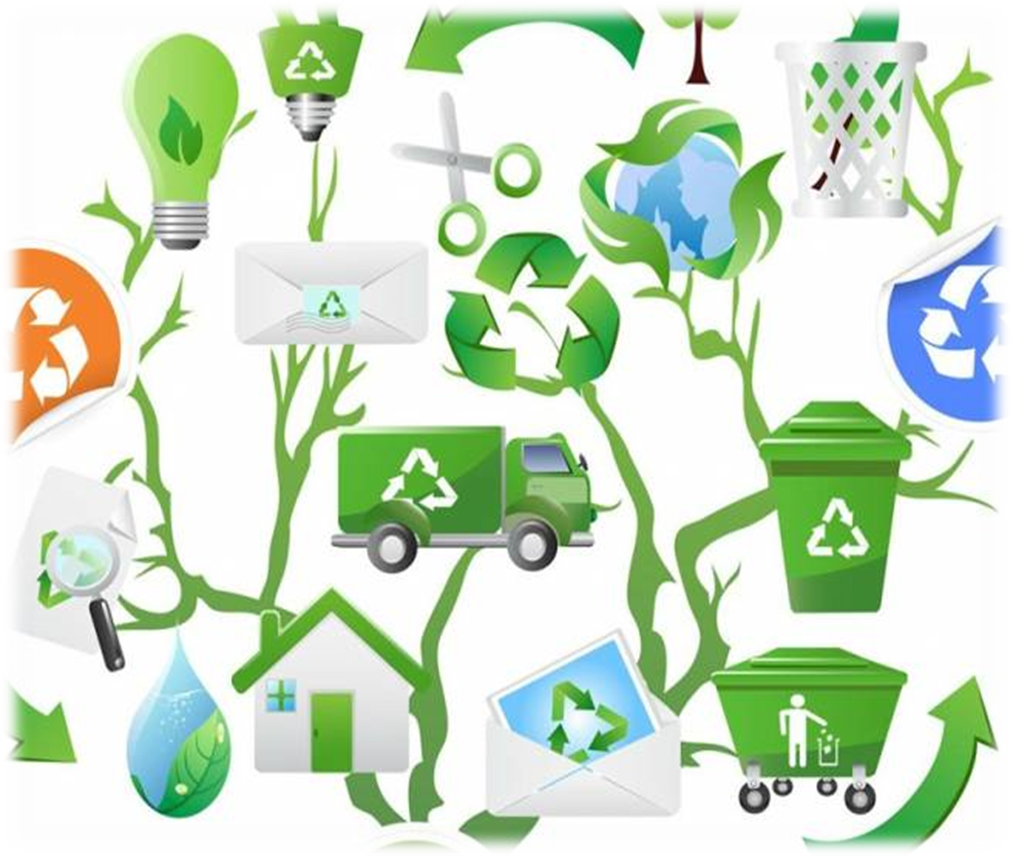 Другий спосіб полягає у використанні відходів у інших виробничих процесах.
Третій спосіб полягає у використанні відходів у вигляді сировини для інших виробництві з метою отримання продуктів тривалого користування.